Comprometidos con el ejercicio en la corporación nos permitimos hacer un balance de lo que ha sido el primer semestre de año 2021 en cuanto a iniciativas, proyectos de acuerdos, proposiciones que ha presentado la bancada de Cambio Radical ante el Concejo Distrital.
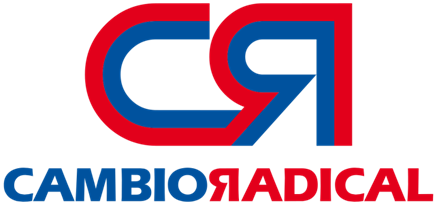 PROPOSICIONES PRESENTADAS EN EL PRIMER SEMESTRE DEL 2021 POR LA BANCADA CAMBIO RADICAL.
PROPOSICION No. 015
Citar a la Secretaría de Hacienda, Jefe Asesora Jurídica del Distrito, Secretario General del Distrito y la Junta Directiva de Transcaribe, e invitar a la Empresa recaudadora y concesionarios. Esto, con el fin de tratar la crisis financiera del SITM como también, conocer el plan de contingencia establecido en aras de superar la mencionada crisis y presente un informe de los resultados de las reuniones realizadas en la ciudad de Bogotá”.
Presentada por Bancada de la U
Adicionó Cambio Radical y Partido Conservador
PROPOSICION No. 021
Citar en Plenaria o en Comisión a la Directora del DADIS y al Director del Centro Regulador de Urgencias - CRUE para que den  la información diaria de cómo se ha venido manejando el tema de ocupación de las camas en UCI en la ciudad de Cartagena.

Presentada por Partido Cambio Radical
PROPOSICION No. 024
PARA EVALUAR Y BUSCAR SOLUCIONES POR AFECTACION OLA INVERNAL Y AUSENCIA DE DRENAJES PLUVIALES

Presentada por las bancadas: Cambio Radical, Partido Liberal, Partido ASI, Partido Liberal, Partido de la U y Partido Conservador
PROPOSICIÒN No. 043
Citarse a las entidades del orden distrital a rendir informe en el Concejo Distrital de Cartagena de Indias D. T. y C. En marco a los artículos 38 y 39 del reglamento interno y se solicitó por parte de la Secretaría General del Concejo, que dentro de sus informes se incluyera información necesaria para conocer los avances de esta dependencia.
Presentado por Partido Cambio Radical Adicionada por el Partido Conservador
PROPOSICION No. 058
El Concejo Distrital de Cartagena de Indias, en sesión de la fecha. Propone citar a la Directora del DADIS, Secretaría de Hacienda, Secretaría de Hacienda y al Director de Aseguramiento y Prestación de Servicio del DADIS.
Presentada por la BANCADA DE LA U, Partido Conservador y Partido Liberal  Adicionada por Partido Verde, Partido Cambio Radical, Bancada de la U
PROPOSICION No. 066
Invitar en hora y fecha que determine l a Mesa Directiva, al Dr. Irwin Pérez Muñoz, Circe Álvarez Mendoza, Corpoturismo, a Sesión Plenaria para efectos de forjar y/o concretar programas y proyectos, sobre consolidación de destinos turísticos de talla global, impulsando  economías en la ciudad de Cartagena.

Presentada por las siguientes bancadas:
Partido ASI, Partido de la U, Partido Conservador y Cambio Radical
PROPOSICIÒN No. 070
Adición a la Proposición No. 067 de 2021 para la inclusión de preguntas al cuestionario correspondiente a control político al Departamento Administrativo de Transito y Transporte -DATT-

Presentada por las siguientes bancadas:
CARLOS BARRIOS GOMEZ, Cambio Radical. Adicionada ASI y Partido de la U
PROPOSICION No. 071
Citar a la Secretaría de Infraestructura, Espacio Público, EDURBE, Transcaribe, Dirección de Gestión del Riesgo, DATT para conocer las acciones realizadas para resolver la situación y las soluciones transitorias o definitivas que se pueden ofrecer a la comunidad cartagenera que se encuentra afectada en la movilidad por el cierre del Puente Las Palmas.

Presentada por las siguientes bancadas:
Cambio Radical y Partido Conservado Colombiano
PROPOSICION No. 072
Adición a la Proposición No. 067 de 2021 para la inclusión de preguntas al cuestionario correspondiente a control político al Departamento Administrativo de Transito y Transporte -DATT-

Presentada por la siguiente bancada:
Cambio Radical - Carlos Barrios.
PROPOSICIÒN No. 075
MEDIANTE LA CUAL SE INVITA Y CITA a la Honorable Plenaria del Concejo Distrital de Cartagena de Indias sumarse a la Conmemoración del Día Nacional de la Libertad Religiosa y de Cultos en Colombia, declarado en el año 2016 por el Ministerio del Interior mediante el Decreto 1079.
Presentada por las siguientes bancadas:
Partido Político MIRA Partido Cambio Radical, Partido ASI, Partido Alianza Verde, Coalición Alternativa Movimiento Político MAIS y Partido Conservador.
PROYECTOS DE ACUERDOS PRESENTADOS DURANTE EL PRIMER SEMESTRE DEL AÑO 2021
Proyecto de acuerdo 079 “Por medio del cual se denomina la plaza Judith Porto de González a la plaza ubicada en la Calle Baloco al frente de la casa de la cultura y se dictan otras disposiciones”

El proyecto fue presentado el día  30/04/2021 por la bancada de cambio radical.

ESTADO: Fue sancionado por el Alcalde el 04 de junio de 2021 y se convirtió en el Acuerdo 057 “Por medio del cual se denomina la Plaza Judith Porto de González a la Plaza ubicada en la Calle Baloco al frente de la casa de la cultura y se dictan otras disposiciones”
¡GRACIAS!
Carlos A. Barrios Gómez
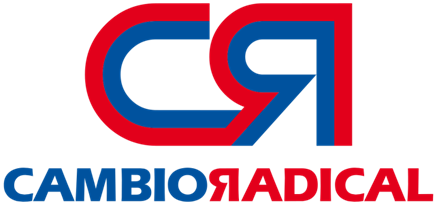